CLASIFICACIÓN DE LAS OBLIGACIONES (con especial referencia a obligaciones de dar)
LIBRO TERCERO, TÍT. I, CAP. III, ONCE SECCIONES
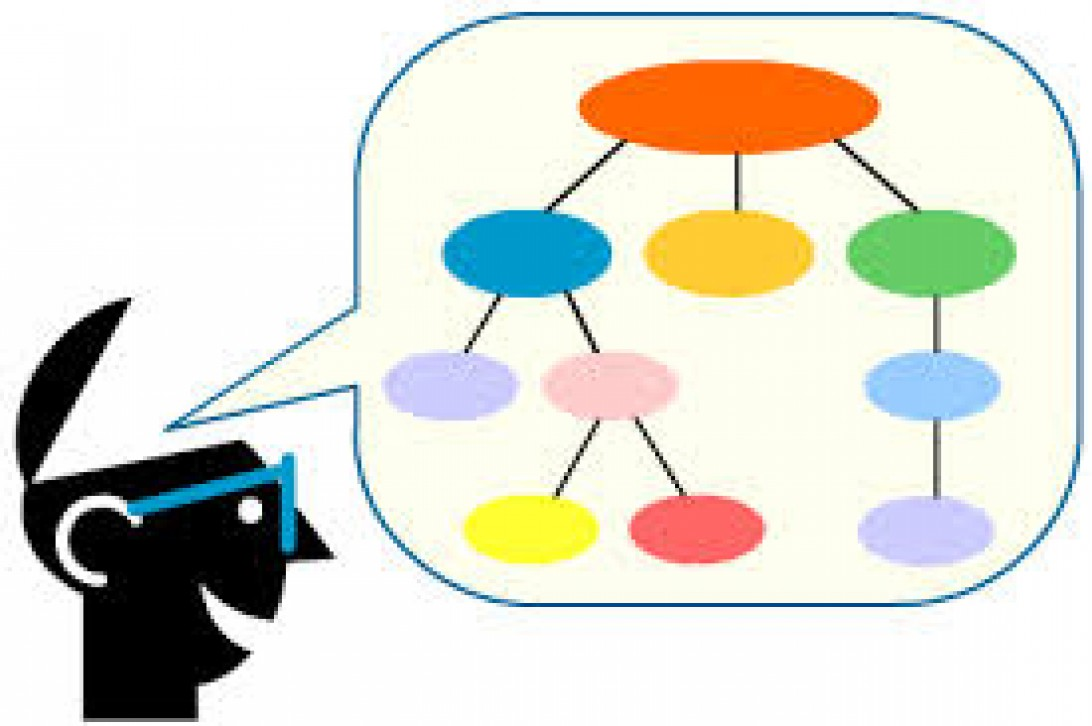 s furlotti 2016
IMPORTANCIA DE CLASIFICAR
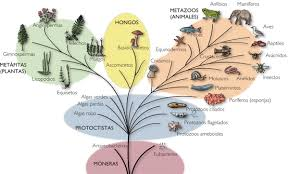 ORDENAR O DISPONER POR CLASES
PONER POR CLASES CONJUNTOS DE ELEMENTOS CON CARACTERÍSTICAS COMUNES
CODIGO CIVIL ARGENTINO: LIBRO TERCERO, TIT- I, CAP. III: ONCE SECCIONES
CRITERIOS DE CLASIFICACIÓN: ELEMENTOS, SUS CARACTERÍSTICAS, FUENTE, TIEMPO DE PRODUCCIÓN, ETC.
PERMITE COMPRENDER MEJOR EFECTOS, FUNCIONAMIENTO Y SU RELACIÓN CON LA REALIDAD
s furlotti 2016
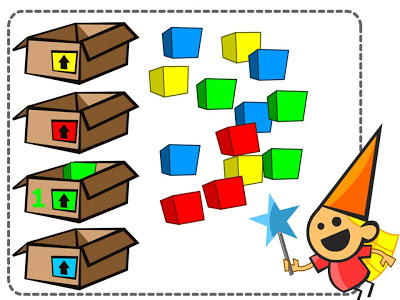 Clasificar según elementos esenciales de la obligación
s furlotti 2016
Clasificación obligaciones de dar cosas ó bienes
Por la determinación del objeto
naturaleza
Función jurídico económica
Conjunto de cosas con características comunes.
INDIVIDUALIZACIÓN
762/763
s furlotti 2016
Obligaciones de dar cosas (ó bienes art. 764).
s furlotti 2016
Obligaciones de dar cosa cierta
Efectos: 746
Deudor debe conservar la cosa en el mismo estado que estaba cuando contrajo la obligación.
Entregarla con accesorios.
747/8 entrega
Tradición
Mejoras
Frutos
riesgos
s furlotti 2016
Resolución de problemas
Seis acreedores reclaman a un mismo deudor la misma cosa inmueble por él prometida. Juan tiene fecha cierta porque tiene instrumento público firmado el 13/10/2014. Ana recibió la tradición. Carlos tiene emplazamiento registral. Cecilia tiene fecha cierta en un instrumento privado del 18/10/2015. Pedro recibió la tradición e inscribió en el Registro. Todos son de buena fe y a título oneroso. Julia sabe que el deudor prometió el inmueble y lo mismo acepta que se lo done.
Ignacio prometió el mismo automotor a tres personas. A María se lo entrega pero no se realiza la transferencia en el Registro, A Juan se lo dona aunque no se lo entrega. Y con Ricardo no se lo entrega pero lo inscriben en el Registro.
Eusebio promete una cámara de fotos a varias personas. Con Bety firman un documento privado con firma certificada ante Escribano el día 10/6/2012, lo mismo hace con Francisco el día 20/8/2014 ante el mismo Escribano. El 20/8/2015 le entrega la cámara a Patricia, quien le paga por ella el precio de plaza.
s furlotti 2016
Obligaciones de dar cosa cierta para constituir derechos reales
ARTÍCULO 750.- Tradición. El acreedor no adquiere ningún derecho real sobre la cosa antes de la tradición, excepto disposición legal en contrario.
ARTÍCULO 1892.- Título y modos suficientes. La adquisición derivada por actos entre vivos de un derecho real requiere la concurrencia de título y modo suficientes. 
Se entiende por título suficiente el acto jurídico revestido de las formas establecidas por la ley, que tiene por finalidad transmitir o constituir el derecho real.
La tradición posesoria es modo suficiente para transmitir o constituir derechos reales que se ejercen por la posesión. No es necesaria, cuando la cosa es tenida a nombre del propietario, y éste por un acto jurídico pasa el dominio de ella al que la poseía a su nombre, o cuando el que la poseía a nombre del propietario, principia a poseerla a nombre de otro. Tampoco es necesaria cuando el poseedor la transfiere a otro reservándose la tenencia y constituyéndose en poseedor a nombre del adquirente.
La inscripción registral es modo suficiente para transmitir o constituir derechos reales sobre cosas registrables en los casos legalmente previstos; y sobre cosas no registrables, cuando el tipo del derecho así lo requiera.
s furlotti 2016
inmuebles
s furlotti 2016
Muebles registrables (automotores)modo suficiente
1893: "si el modo consiste en una inscripción constitutiva, la registración es presupuesto necesario y suficiente para la oponibilidad del derecho real".
s furlotti 2016
Las Obligaciones de dar sumas de dinero
Arts. 765/772 CCyC
s furlotti 2016
¿Qué es el dinero?
s furlotti 2016
funciones
económica
jurídica
Unidad o medida de valor (unidad de cuenta) de los bienes patrimoniales.
Instrumento de cambio que permite a quien lo dispone adquirir bienes y servicios
Instrumento de ahorro, pues posibilita la reserva de valores.
El dinero constituye un instrumento de pago
porque es siempre apto para solventar las obligaciones que lo tienen por objeto, y de aquellas que no lo tienen por objeto pero que se solventan en dinero.
s furlotti 2016
clases
s furlotti 2016
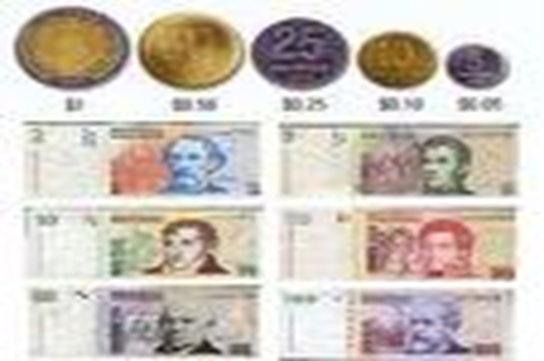 caracteres
s furlotti 2016
Curso legal
Curso forzoso
entre particular tenedor y el Estado Emisor. 
Cuando el particular no puede CONVERTIR el billete circulante en la reserva del BCRA. Curso forzoso es sinónimo de INCONVERTIBILIDAD.
relación entre los particulares (Deudor y Acreedor). Es el poder CANCELATORIO y la IRRECUSABILIDAD que le otorga el Estado a una moneda dentro de su territorio para la cancelación de las deudas. La moneda de curso legal puede ser a su vez de curso forzoso o convertible
ESTADO
PARTICULAR
PARTICULAR
s furlotti 2016
Valores del dinero
nominal
cambio
es el número o cifra impresa en el billete, impuesto por el Estado, con independencia del valor de cambio.
No importa poder adquisitivo
$1 = $1
es el poder que tiene la moneda para adquirir bienes o servicios (valor de cambio interno), o divisas o monedas extranjeras (valor de cambio externo).
Importa poder adquisitivo
$1 = X cantidad de bs o ss
s furlotti 2016
OBLIGACIONES DE DAR SUMAS DE DINEROCCCN
ARTÍCULO 765.- Concepto. La obligación es de dar dinero si el deudor debe cierta cantidad de moneda, determinada o determinable, al momento de constitución de la obligación. Si por el acto por el que se ha constituido la obligación, se estipuló dar moneda que no sea de curso legal en la República, la obligación debe considerarse como de dar cantidades de cosas y el deudor puede liberarse dando el equivalente en moneda de curso legal.
s furlotti 2016
Principio nominalista: ¿cómo se cumplen las obligaciones de dar sumas de dinero?
ARTÍCULO 766.- Obligación del deudor. El deudor debe entregar la cantidad correspondiente de la especie designada.
Ej: juan se obliga a entregar a Pedro $100 se libera entregando $100.
Antecedente: art. 619 CC, ref. ley 23.928
¿ la pérdida del poder adquisitivo de la moneda (INFLACIÓN) influye en el cumplimiento de la obligación de dar sumas de dinero?
Respuesta: principio nominalista y principio valorista.
s furlotti 2016
principios
s furlotti 2016
La inflación y las obligaciones de dar sumas de dinero
s furlotti 2016
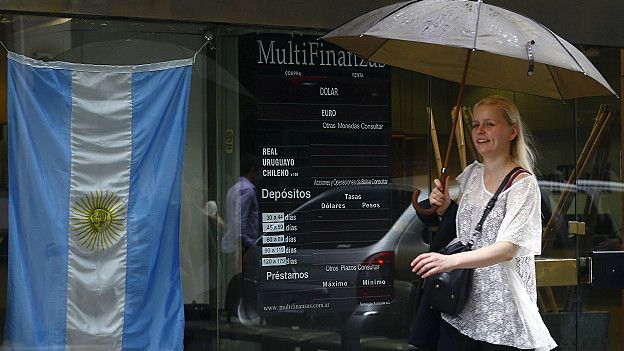 Inflación y valor de lamoneda
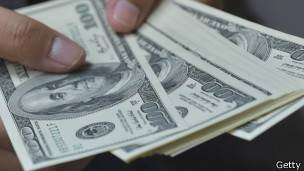 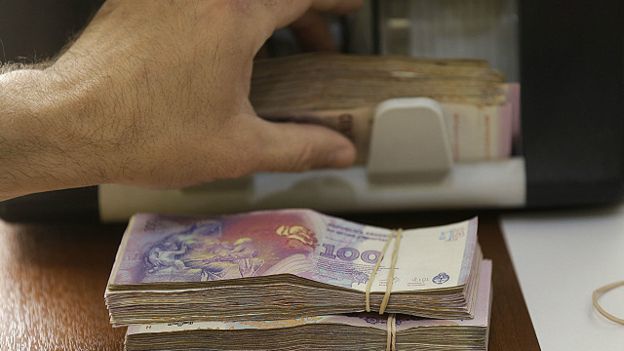 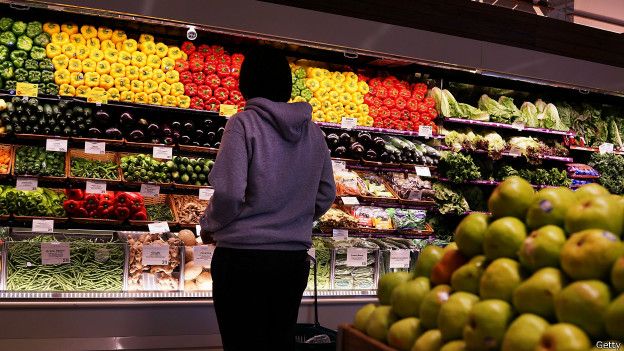 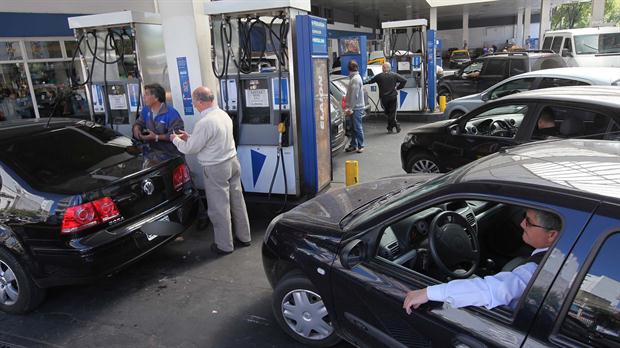 s furlotti 2016
Inflación y valor de la moneda
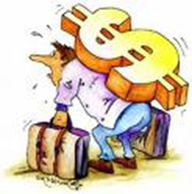 Depreciación monetaria
Devaluación monetaria
DEPRECIACION MONETARIA
Es un fenómeno estrictamente económico, que se traduce en la pérdida del poder adquisitivo de la moneda en el mercado de cambios o bienes, o en ambos. 
Ejemplo: precio del dólar, productos del supermercado, nafta.
Es cuando el Estado le quita valor a la moneda.
s furlotti 2016
Régimen jurídico de las Obligaciones Dinerarias
¿Cuál es la extensión de las obligaciones de dar dinero cuando se produce una alteración en el poder adquisitivo de la moneda? 
¿El deudor debe pagar, al vencimiento, la misma suma dineraria a la que se obligó al contraer la deuda?
La doctrina jurídica ha dado dos respuestas a estos interrogantes:
EL NOMINALISMO
EL VALORISMO
s furlotti 2016
NOMINALISMO Y VALORISMO
NOMINALISMO :
El deudor se libera entregando la misma cantidad o suma que se consigna en la obligación.
$ 1 siempre es igual a $ 1, aún cuando haya perdido poder adquistivo.

Fundamentos:
prerrogativa del Estado (art. 75 inc. 6º y 11º C.N.)
voluntad de las partes
seguridad jurídica
s furlotti 2016
NOMINALISMO Y VALORISMO
VALORISMO :
El deudor se libera entregando el valor real de la moneda al momento del pago en función de su poder adquisitivo.
$ 1 es igual a los bienes o servicios, que el acreedor hubiese podido adquirir con el importe nominal al momento del nacimiento de la obligación.
Fundamentos:
el valor siempre es el mismo.
sólo cambian los números
sobre la seguridad jurídica se encuentra el valor JUSTICIA
s furlotti 2016
Actualización de deudas en el derecho argentino. Panorama doctrinal y jurisprudencial
1º) Vélez Sársfield y el art. 619 originario.
Mayoría: principio nominalista
Minoría: sistema valorista
Tercera postura: no se planteó la discusión

2º) 1940-1975 (inflación elevada – previsible)
Se distinguió
Deudas de dinero (nominalismo)
Deudas de valor (valorismo)
s furlotti 2016
Actualización de deudas en el derecho argentino. Panorama doctrinal y jurisprudencial
3º) 1975-1984 (explosión inflacionaria – 777% - Revaluación judicial)

Profundo replanteo por notoria injusticia para el acreedor
Corte Nacional (Vieytes de Fernandez c/ Prov. Bs. As. – publ. J.A. 1976-IV-368)
Deudas de valor  (valorismo)
			      con mora  (valorismo)
Deudas de dinero
			      sin mora (nominalismo)
s furlotti 2016
Actualización de deudas en el derecho argentino. Panorama doctrinal y jurisprudencial
4º) 1984 al 01/04/1991 (hiperinflación–5.000 % - Valorismo absoluto)

Nuevo replanteo por notoria injusticia para el acreedor
La actualización de todas las deudas vía legislativa, convencional o judicial fue aceptada
Deudas de valor  (valorismo)
			      con mora  (valorismo)
Deudas de dinero
			      sin mora (valorismo)
s furlotti 2016
Actualización de deudas en el derecho argentino. Panorama doctrinal y jurisprudencial
5º) 01/04/1991 al 06/02/2002 (nominalismo absoluto y rígido). Ley de convertibilidad 23.928.
Retorno al nominalismo.
Art. 7º: “El deudor de una obligación de dar una suma determinada de australes, cumple su obligación dando el día de su vencimiento la cantidad nominalmente expresada”
Se prohibieron expresamente el uso de mecanismos indexatorios (legales o judiciales) o de cláusulas de estabilización (conf. arts. 10, 11 y 13, Ley 23.928)
Moneda de papel – convertible
Peso tiene curso legal pero no forzoso.
Modificó el art. 619 del Código Civil
s furlotti 2016
Actualización de deudas en el derecho argentino. Panorama doctrinal y jurisprudencial
6º) 06/01/2002 – Ley 25.561 – Inconvertibilidad – nominalismo absoluto pero moderado.

Se predica un nominalismo rígido.
Art. 4º mantiene los artículos 7 y 10 de la ley de convertibilidad
Papel moneda 
Peso tiene curso legal 
Peso tiene curso forzoso – inconvertible
Pero … prohíbe el uso de mecanismos indexatorios y cláusulas de estabilización ????
Se implementan coeficientes estabilizadores (CER – CVS) (Ley 25.713), pero no para las obligaciones en pesos
s furlotti 2016
6º)  2015 CÓDIGO CIVIL COMERCIAL DE LA NACIÓN
VALORISMO
SUMA DE DINERO 765 y 766
DE VALOR
Art. 765 OBLIGACIONES DE DAR SUMAS DE DINERO EN MONEDA NACIONAL
ART. 766 PRINCIPIO NOMINALISTA
ART. 772: Cuantificación de un valor. Si la deuda consiste en cierto valor, el monto resultante debe referirse al valor real al momento que corresponda tomar en cuenta para la evaluación de la deuda. Puede ser expresada en una moneda sin curso legal que sea usada habitualmente en el tráfico. Una vez que el valor es cuantificado en dinero se aplican las disposiciones de esta Sección.
s furlotti 2016
OBLIGACIONES EN MONEDA EXTRANJERA
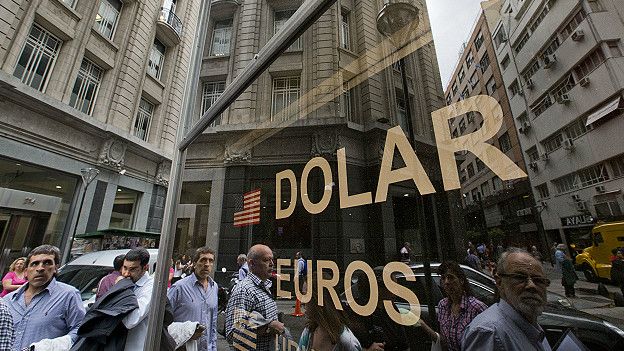 s furlotti 2016
OBLIGACIONES DE DAR MONEDA EXTRANJERA
Art. 617 CC. originario.
“Si por el acto por el que se ha constituido la obligación, se hubiere estipulado dar moneda que no sea de curso legal en la República, la obligación debe considerarse como de 
dar cantidades de cosas.”

El deudor tenía el derecho de conversión.
El acreedor no podía exigir la moneda pactada
En realidad funcionaba como cláusula de ajuste
Excepcionalmente era exigible en especie cuando se la consideraba como ‘cosa’ o ‘mercancía’.
s furlotti 2016
OBLIGACIONES DE DAR MONEDA EXTRANJERA
Art. 617 CC. (según Ley 23.928)
 “Si por el acto por el que se ha constituido la obligación, se hubiere estipulado dar moneda que no sea de curso legal en la República, la obligación debe considerarse como de 
dar sumas de dinero.”

Supresión del derecho de conversión.
El acreedor tiene el derecho a exigir la moneda pactada y el deudor sólo se libera entregado dicha moneda
Impera el principio nominalista
Se deben intereses moratorios en caso de incumplimiento
s furlotti 2016
VUELVE AL SIST. DEL CC anterior a la ley 23.928
CÓDIGO CIVIL Y COMERCIAL DE LA NACIÓNy las obligaciones en moneda extranjera
ARTÍCULO 765.- Concepto. La obligación es de dar dinero si el deudor debe cierta cantidad de moneda, determinada o determinable, al momento de constitución de la obligación. Si por el acto por el que se ha constituido la obligación, se estipuló dar moneda que no sea de curso legal en la República, la obligación debe considerarse como de dar cantidades de cosas y el deudor puede liberarse dando el equivalente en moneda de curso legal. 
ARTÍCULO 766.- Obligación del deudor. El deudor debe la cantidad correspondiente de la especie designada.
MONEDA EXTRANJERA
s furlotti 2016
Excepciones:  contrato de depósito bancario: art. 1390 CCCN (también mutuo)
"Hay depósito de dinero cuando el depositante transfiere la propiedad al banco depositario, quien tiene la obligación de restituirlo en la moneda de la misma especie a simple requerimiento del depositante o al vencimiento del término o del preaviso convencionalmente previsto".
s furlotti 2016
CCCN: obligaciones en moneda extranjera
s furlotti 2016
INTERESES
s furlotti 2016
Busso
s furlotti 2016
caracteres
s furlotti 2016
s furlotti 2016
Pacto de intereses
Antonio recrimina a Shylock por querer cobrar intereses, le dice: “O son tu dinero y tu plata, ovejas y carneros”.
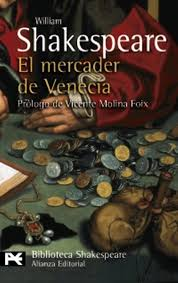 s furlotti 2016
Principio libertad, autonomía de la voluntad
s furlotti 2016
Límites a la libertad: contrato bancario
s furlotti 2016
Clasificación de intereses en el CCyC
s furlotti 2016
Voluntarios
Legales
usos
judiciales
Voluntarios
Legales
Tasas BCRA
Intereses sancionatorios 
Leyes locales
Ley 7198
LCT
s furlotti 2016
Interés compensatorio
s furlotti 2016
Compensatorios: se deben por el uso del capital ajeno
ARTÍCULO 767.- Intereses compensatorios. La obligación puede llevar intereses y son válidos los que se han convenido entre el deudor y el acreedor, como también la tasa fijada para su liquidación. Si no fue acordada por las partes, ni por las leyes, ni resulta de los usos, la tasa de interés compensatorio puede ser fijada por los jueces.
s furlotti 2016
Intereses compensatorios
Código Civil
CCyC
s furlotti 2016
Intereses moratorios: resarcen el retraso en el cumplimiento de la obligación (mora)
ARTÍCULO 768.- Intereses moratorios. A partir de su mora el deudor debe los intereses correspondientes. La tasa se determina: a. por lo que acuerden las partes;
b.	por lo que dispongan las leyes especiales;
c.	en subsidio, por tasas que se fijen según las reglamentaciones del Banco Central. 
ARTÍCULO 769.- Intereses punitorios. Los intereses punitorios convencionales se rigen por las normas que regulan la cláusula penal.
s furlotti 2016
Definición legal
790 CCCN
La cláusula penal es aquélla por la cual una persona, para asegurar el cumplimiento de una obligación, se sujeta a una pena o multa en caso de retardar o de no ejecutar la obligación.
652 cc“La cláusula penal es  aquella en que una persona, para asegurar el cumplimiento de una obligación, se sujeta a una pena o multa en caso de retardar o de no ejecutar la obligación”
s furlotti 2016
Anatocismo: capitalización del interés
ARTÍCULO 770.- Anatocismo. No se deben intereses de los intereses, excepto que:
a.	una cláusula expresa autorice la acumulación de los intereses al capital con una periodicidad no inferior a seis meses; 
b.	la obligación se demande judicialmente; en este caso, la acumulación opera desde la fecha de la notificación de la demanda;
771 - 775
c.	la obligación se liquide judicialmente; en este caso, la capitalización se produce desde que el juez manda pagar la suma resultante y el deudor es moroso en hacerlo;
d.	otras disposiciones legales prevean la acumulación.
s furlotti 2016
periodicidad
siendo aplicable la nueva normativa al anatocismo pactado por las partes en el pagaré en ejecución, entiendo que a partir del 1 de agosto del corriente año deberá aplicársele la periodicidad semestral dispuesta por el art. 770.”
Cámara de Apelaciones en lo Civil y Comercial de Azul, sala IBanco Patagonia S.A. c. Fernandez, Juan Pablo s/ cobro ejecutivo • 11/08/2015, RCCyC 2015 (septiembre) , 195  AR/JUR/26954/2015
s furlotti 2016
Facultad morigeradora de los jueces
ARTÍCULO 771.- Facultades judiciales. Los jueces pueden reducir los intereses cuando la tasa fijada o el resultado que provoque la capitalización de intereses excede, sin justificación y desproporcionadamente, el costo medio del dinero para deudores y operaciones similares en el lugar donde se contrajo la obligación.
Los intereses pagados en exceso se imputan al capital y, una vez extinguido éste, pueden ser repetidos.
s furlotti 2016